Life is Cellular
The Discovery of the Cell
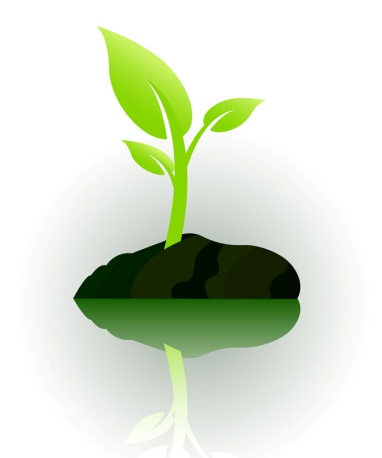 Used a compound microscope to look at cork
Called the chambers that he saw “Cells”
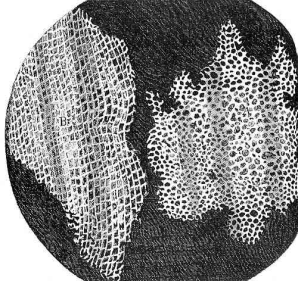 Concludes that all plants are made of cells
Robert Hooke
Matthias Schleiden
1674
1839
1838
1665
Theodor Schwann
Anton van Leeuwenhoek
Used a single lens microscope to observe pond water
Found tiny living things he called animalcules
Concludes that all animals are made up of cells
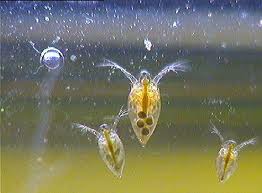 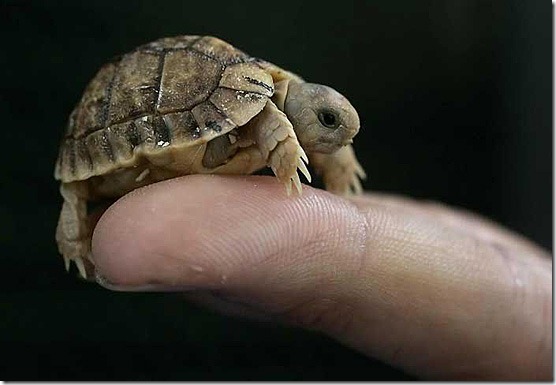 The Discovery of the Cell
The Cell Theory States:
All living things are made up of one or more cells
Cells are the basic units of structure and function in living things
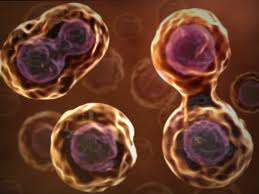 The Discovery of the Cell
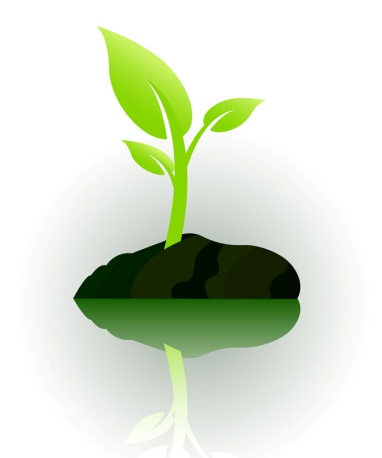 Used a compound microscope to look at cork
Called the chambers that he saw “Cells”
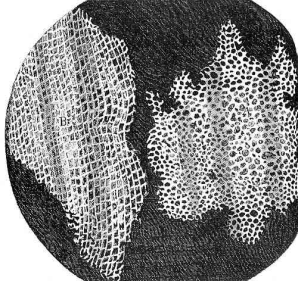 Proposes that all cells come from existing cells
Concludes that all plants are made of cells
Robert Hooke
Rudolph Virchow
Matthias Schleiden
1674
1839
1855
1838
1665
Theodor Schwann
Anton van Leeuwenhoek
Used a single lens microscope to observe pond water
Found tiny living things he called animalcules
Concludes that all animals are made up of cells
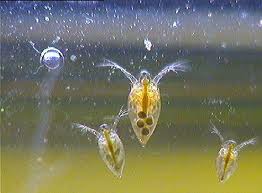 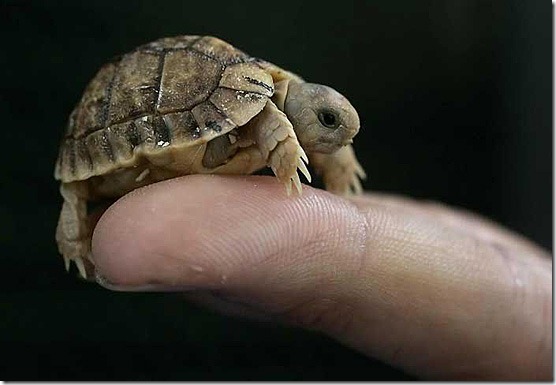 The Discovery of the Cell
The Cell Theory States:
All living things are made up of cells
Cells are the basic units of structure and function in living things
New cells are produced from existing cells
Exploring the Cell
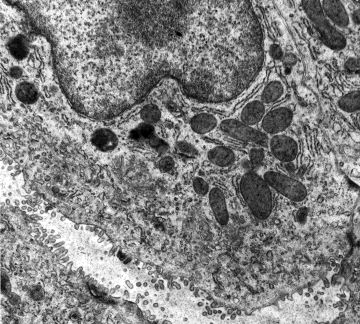 Compound Light Microscope
Series of Lenses
Maximum magnification 1,000X
TEMs                                                               ( transmission electron microscope)
Allow for a much closer look
500,000X
SEMs                                                               ( scanning electron microscopes)
Does not require samples to be cut
Produce 3-D images
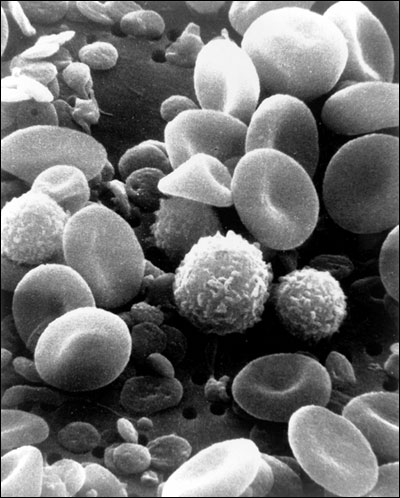 There are 2 main types of cells:
Prokaryotes
and
2.	Eukaryotes
Make a T -Chart
Prokaryotes and Eukaryotes
Single Celled
Bacteria
Prokaryotic Cells
Small, Simple, Cells that have genetic material (DNA) that is not contained in a nucleus (no nucleus)
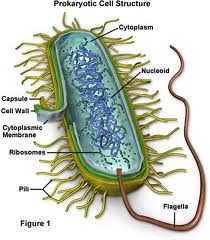 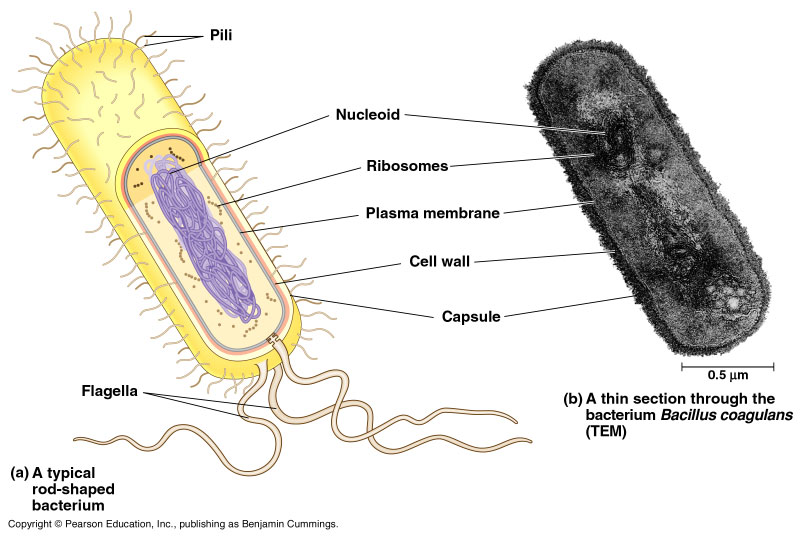 No membrane bound   	organelles
 Have a Cell Membrane 	and a Cell Wall
Has Ribosomes
Prokaryotes and Eukaryotes
Single or Multi Celled
Plants and Animals
Eukaryotic Cells
Large and complex, Specialized  cells that have a plasma membrane.
DNA is located in a nucleus.
Have Ribosomes.
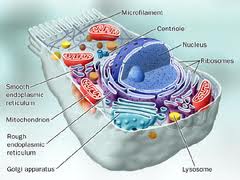 They have Membrane Bound  Organelles “Little Organs” that compartments that have specific functions
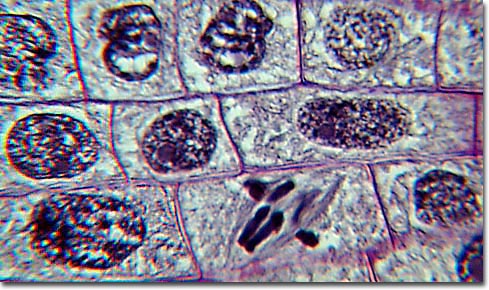 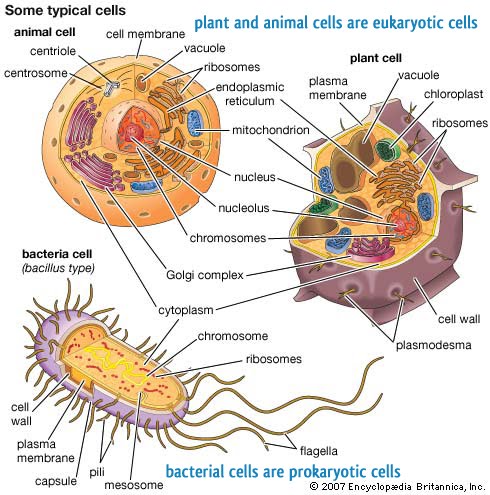 Prokaryote/Eukaryote Vendiagram
Fold a blank sheet of paper in half
Draw this on the front
Prokaryotes
Eukaryotes
Both
Create a sketch of a typical prokaryotic cell and Eukaryotic cell on the appropriate flap.
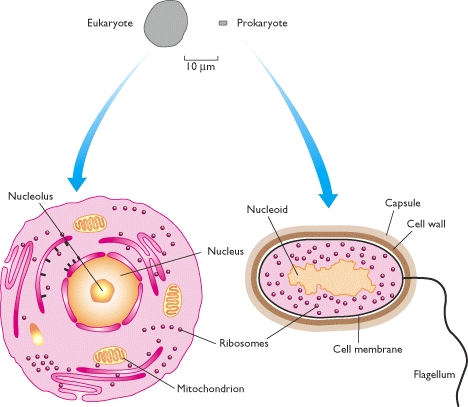 Procedure
   Place the words below in correct part of your vendiagram
Simple
Single ormulti celled
Only 
Single Cell
Bacteria
Specialized
Nucleus
Living
Complex
Large
Animals
Plants
DNA
Small
Have 
ribosome
Plasma 
Membrane
Membrane Bound Organelles
Prokaryotic
Eukaryotic
Specialized
Only 
Single Cell
Complex
Living
Single ormulti celled
DNA
Membrane Bound Organelles
Simple
Plasma 
Membrane
Bacteria
Large
Have 
ribosome
Plants
Nucleus
Small
Animals
How would you determine whether the cells of a newly discovered organism were prokaryotic or eukaryotic?
*Answer in complete sentences on the back of your vendiagram*